Integration of Economy and Management in Theory and PracticeGrażyna Leśniak-ŁebkowskaWarsaw School of Economics
Post Graduate Certificate Course/Roundtable 
on Human Centered Economy
Dubrovnik, 1-3 February, 2017
Management, Organization and Strategy
Evolutionary process: from fundamentals of management to interdisciplinary approach to organized achievement of goals in changing scale and contexts with adequate corporate governance
Strategy:
Organizational self definition: who we are and whom we want to be ( H. Mintzberg)
Without a strategy the organization is like a ship without a rudder. (J. Ross, M. Kami).
General  foundations of a strategic success
Strategy concept:
Based on values
Simple agreed objectives
Sufficient resources
Understanding environment of activity
Dynamic adjustments (flexibility and mobility) 
Operational excellence
Risk management
Cooperativeness and competitiveness
Global environment impact on business strategy and leadership
POLITICAL
ECOLOGICAL
GLOBAL ENVIRONMENT
DYNAMICS AND
INSTITUTIONS 
FUELING CHANGE
PESTE
- - - - -
ECONOMIC
TECHNOLOGICAL
SOCIAL
CHALLENGES:
OPPORTUNITIES AND THREATS
RESPONSES
ADVOCACY GROUPS DEFINING TRENDS, CREATING INITIATIVES/ PRESSURES
STRATEGIES OF ORGANIZATIONS
(STAND ALONE OR IN PARTNERSHIP)
STRATEGIC GOALS and PORTFOLIOS
MANAGEMENT TEAM AND TEAM LEADERS
PROJECTS PROCESSES PROGRAMS
BUSINESS CASE
EMPLOYEES
Challenges
Changing requirements and lifestyles.
Shrinking resources and growing population: growing strain on basic natural resources (water, food, energy, shelter). 
Transient advantages, innovativeness, creativity, hunting for talented enablers, new generations more demanding, 60% wants to change the world for the better.
 Increasing global powers and impacts (conflict management)
More regulated contexts and stringent controls to enable a just world.
Responses
Dramatic shifts in competitive positioning  of giants and the victory of “black swans” 
 New business models and strategies based on temporary opportunities
 Mapping and understanding demand (Big Data?)
 Developing ability to deliver (Supply Chain Management).
 Growth, exit and breakthrough strategies to enable fast reorientation
 Agile leadership, structures, and strategic mobility as the base of resilience.
 Project Management  becoming the vehicle of change, capable of addressing the evolving needs and contingencies in every area.
Strategic mobility (resource-based view)
Ability to formulate and modify strategic intents and the ways of their implementation (visioning);
Ability to execute the strategy with respect to external change impacts (operational excellence); 
Ability to build own core competences based on key resources and their unique architecture (potential); 
Ability to acquire necessary resources from external partners and maintaining them so they are ready for use when needed (adaptability);
Ability to relocate strategic resources to the places of operation, adequate in terms of quantity, structure and potential use (fast reaction forces).
Inside organizations
LEADING
LEADING
PLANNING & ALLOCATING RESOURCES
ORGANIZING & ACQUIRING RESOURCES
Strategic intent
PLANNING
ORGANIZING
STRATEGY
Organizational system stability

       INERTIA
Organizational dynamics

CHANGE
RESOURCES
OPERATIONS
CONTROLLING  PERFORMANCE
EXECUTION OF PLANS
CONTROLLING
IMPLEMENTING
Outcomes & impacts
EVALUATING RESULTS
Three mechanisms of development of organizations
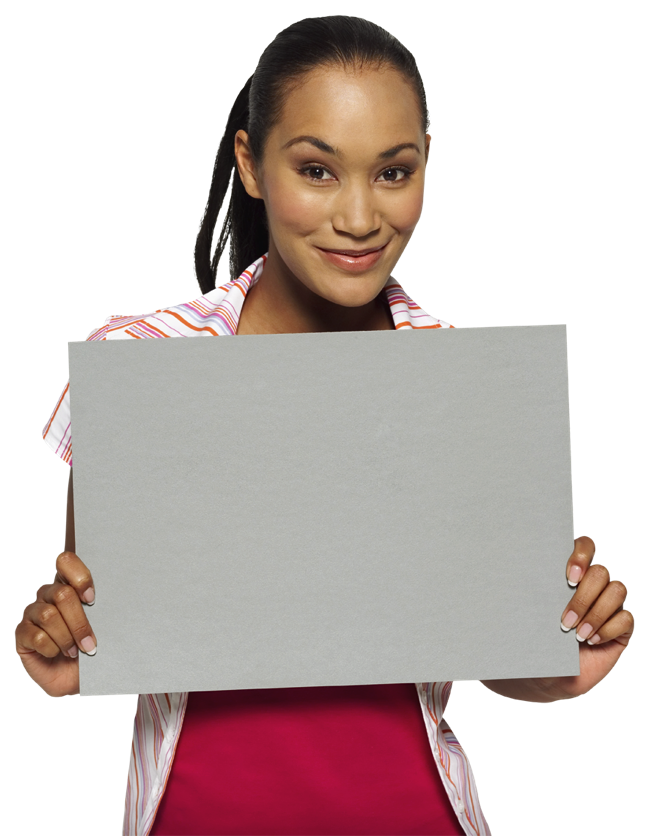 Inertia?
   Imitation?
  or Innovation ?
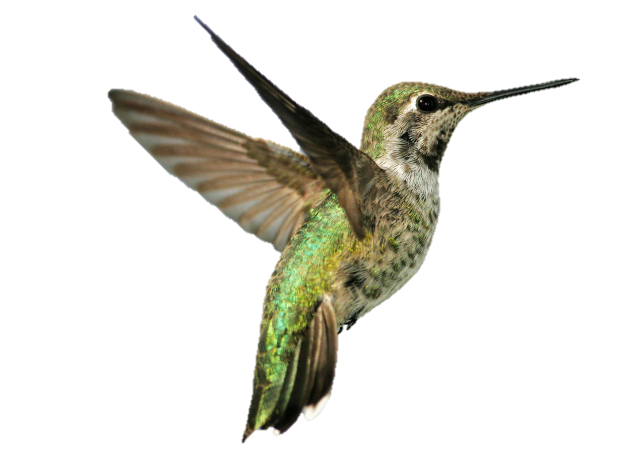 THANK YOU!
GRAŻYNA LEŚNIAK-ŁEBKOWSKA (PH.D)WARSAW SCHOOL OF ECONOMICSE-MAIL: LEBKOWSKA@SGH.WAW.PL